Organization of 2D Space
Proj 1: Linear (Ligeti musical composition)
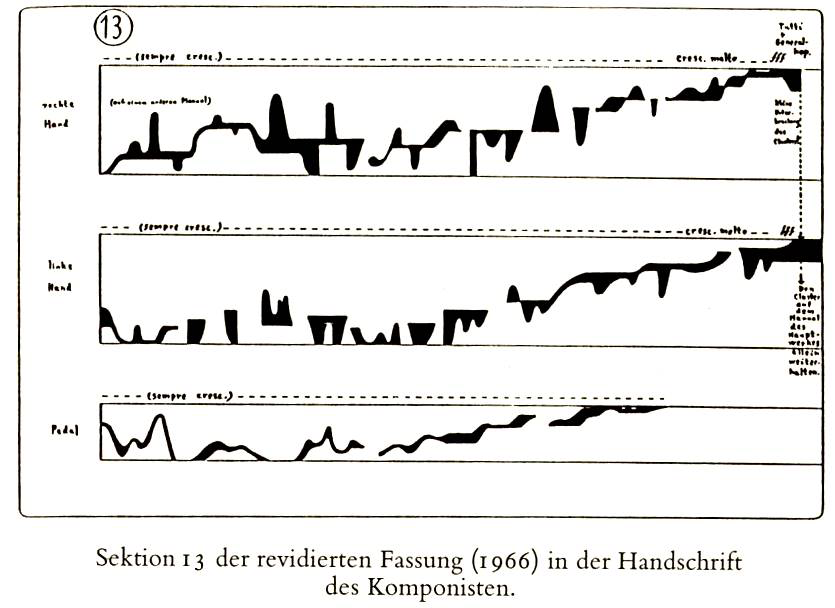 Music Notation: (Xenakis – Metastatis)
Smooth Parallel Coordinates
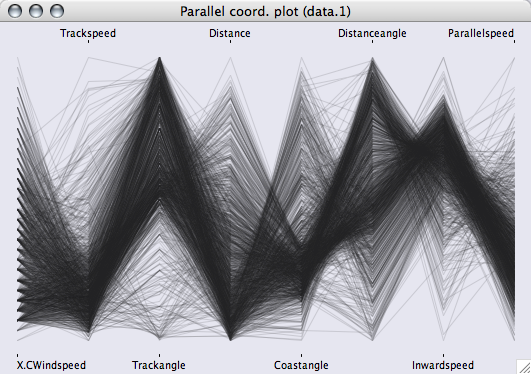 NY Times Sector Snapshot
Linear Relational (Audio Scrubber)
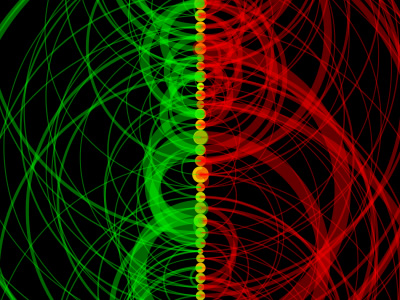 Art: Lisa Jevbratt (1:1 Interface)
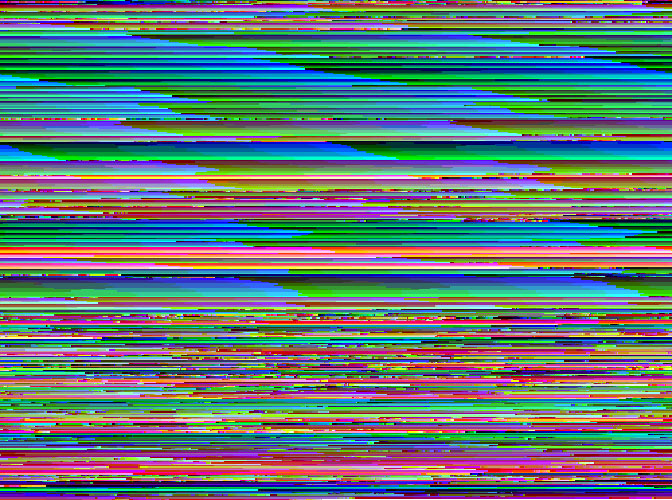 Linear Time Graphs
George Legrady
Winter 2006
8
Mapping in 2D: handmaps.org
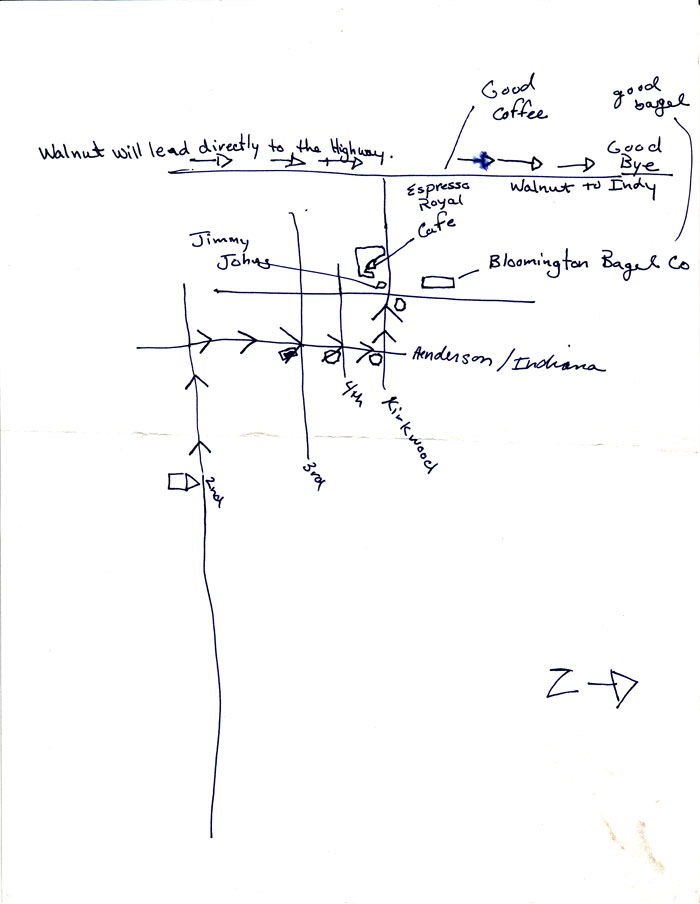 Two maps: Xenakis, Art practice
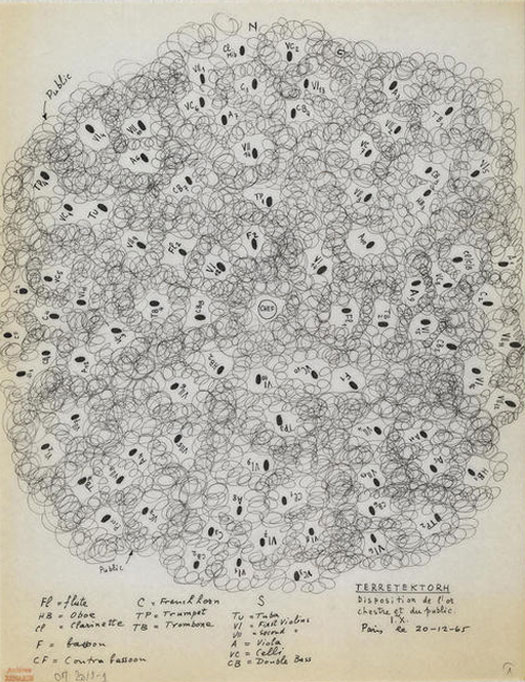 Visual Organization (Macro-micro, willi kunz)
Space: Depending on their visual placement within a given space, the same elements will assume different visual aspects of weight and movement.
Space is visually subdivided by the tension that develops between an element and the boundaries of the space
Size and proportion of space are determined at the beginning
M             M
M     
                      
                               M
M M
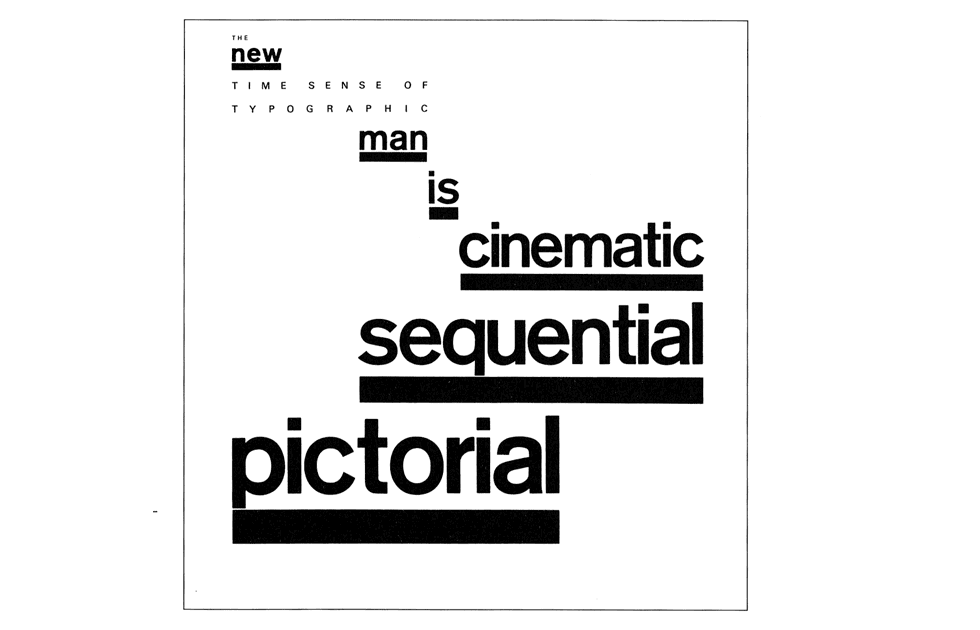 Motion, Movement Through Spatial Organization
A space becomes visually active when it is subdivided
Balance is achieved through interplay of scale, sequence, and spatial position
Any object placed next to each other in an image defines a relationship through spatial proximity
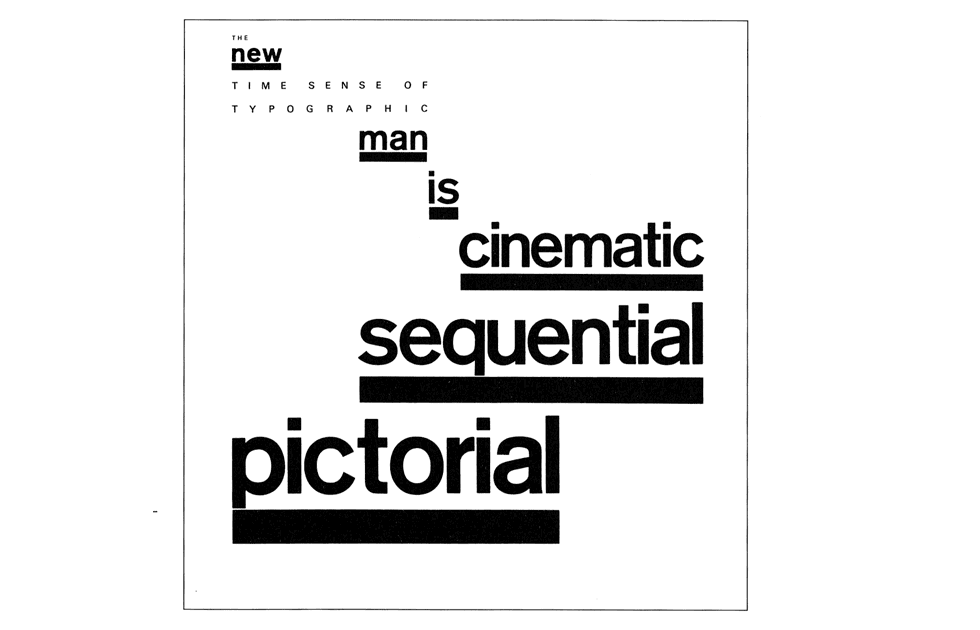 Positioning in 2D Space: Eigenfactor.org
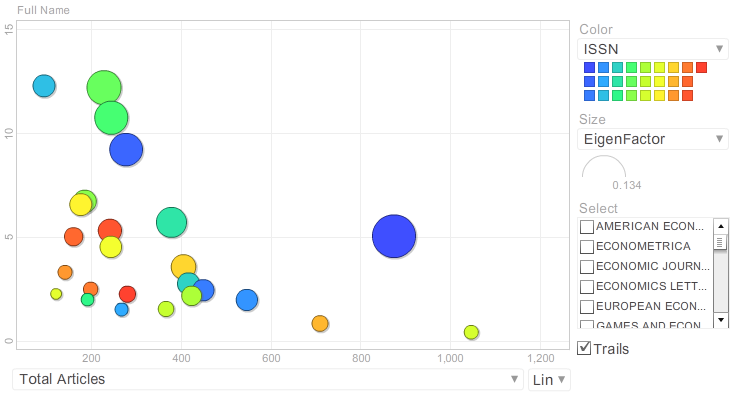 Mosaic Grid: Structure determines order
Node Mosaic
TreeMap: Values determine order Newsmap
TreeMap: SmartMoney
Visualizing knowledge domain spatially using Kohonen (Skupin)
Visual Basic Literacy: Basic Units(Dondis)
Dot: Minimal unit, pointer, marker of space
Line: Joins dots, articulator of space
Shape: Line describes and encloses space
Direction: Thrust of movement
Tone: The intensity of lightness or darkness
Color: Associative and symbolic meanings
Texture: Quality of touching, looks/feels like
Scale: Relative proportion & measurement
Dimensions: 2D, 3D spatial illusion
Motion: Visual elements guiding the viewer
Scale: Relative proportion & measurement
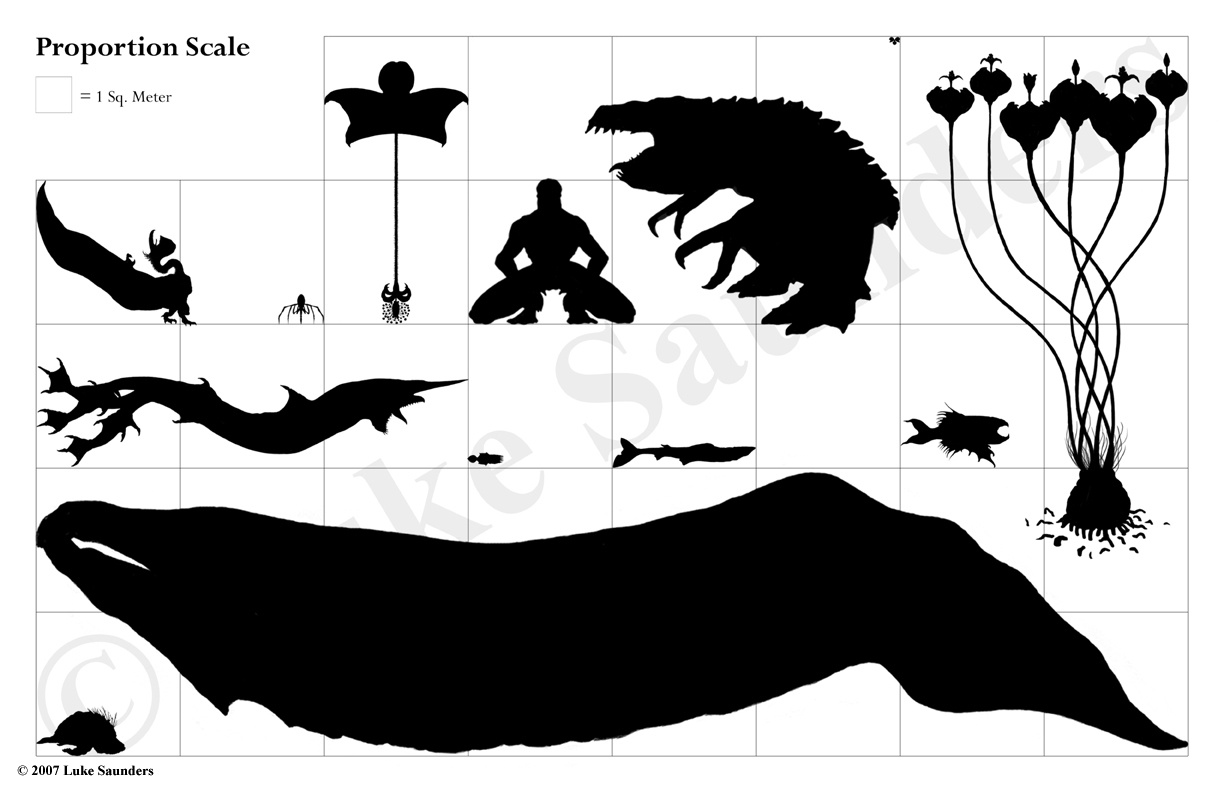 Visual Language & Syntax
Visual language: Analogous & symbolic
Visual Syntax: partially perceptual, partially conventual (cultural, learned) 
Images represent. (They are abstracted information)
Meaning is constructed (assembled parts)
Visual Language therefore requires apprenticeship (What you see is what you know)
2 Layers: Denotative: (literal message), Connotative (implied sub-text)
M             M
M     
                      
                   M
M M
Weight, Im/Balance, Dis/Order, Un/Stable
Balance: Physiological, psychological
H-V construct: man to his environment
Stress: Unstable causes stress
Stabilization: relative stress/balance
Lower-left: most stable
Harmony: (centered), no visual surprise
Search for balance with off-center mark
Ambiguity: may obscure intent & meaning
Slightly off-center mark confounds
Visual elements in stress location: more weight
M
         M             
           M 
         M
M     
                      
                   M
M M
Groupings
Attraction & Grouping: 2 dots fight for attention in their interaction
Distanced: Create individual statements as they repel each other
Close together:  The more complicated the forms they describe - There is an attraction force
Perception: dictates to make whole out of units
Connect the dots!!
Visual phenomenon for astronomical signs
Opposites repel, similars attract
•
                     
                •
• •
•
•            •
 •               
                •
Structure: the Grid System
Modular Grids: Modules determine the dimensions and placement of graphic and typographic elements
All elements are consistently placed according to the pre-determined structure once it has been defined
The grid functions as an organizational device, but stays invisible
Structural order also requires imagination
Design process: begin with intuition and visual judgement, follow with rational structure
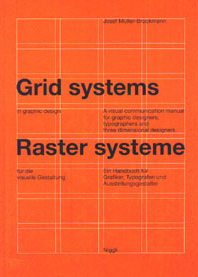 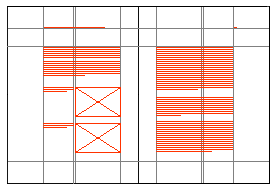 Spatial Organization & Hidden Modular Grid
Development of a grid must proceed froman evaluation of all the visual material to be included in the design
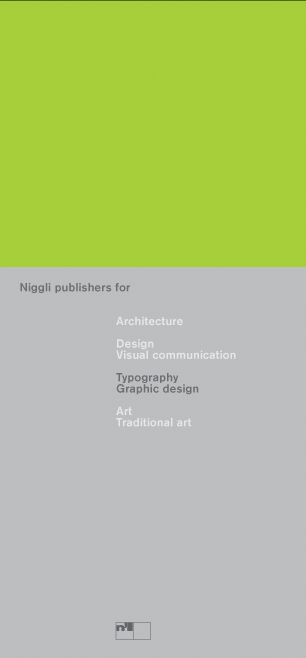 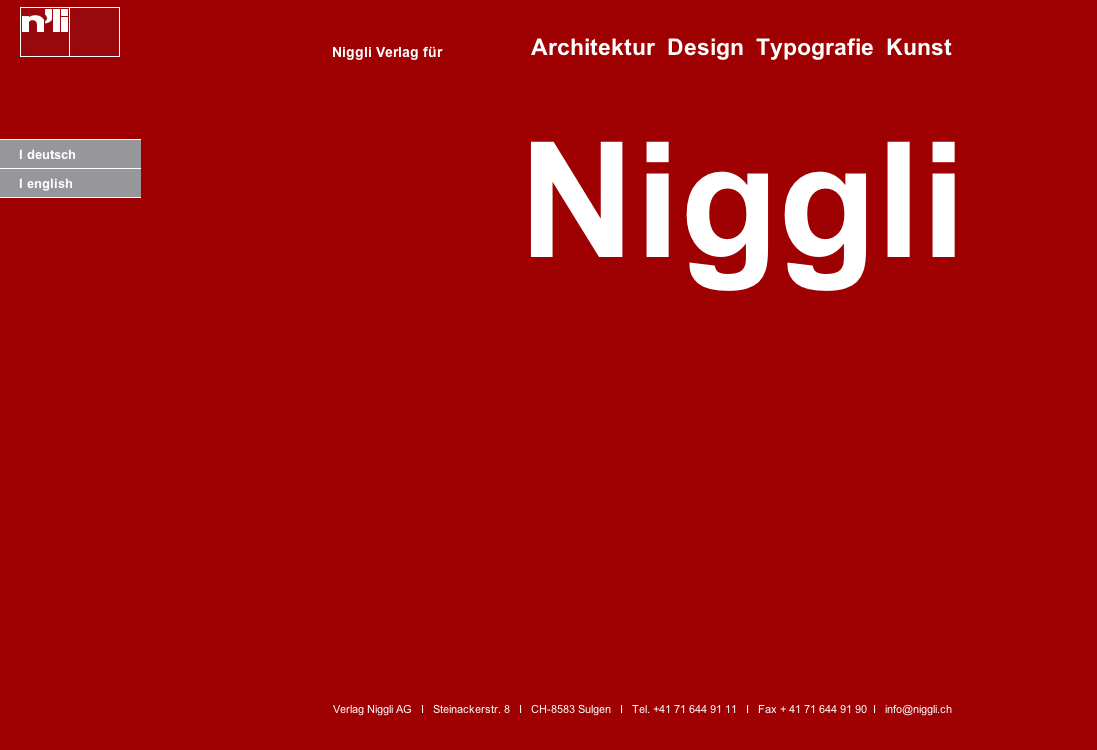 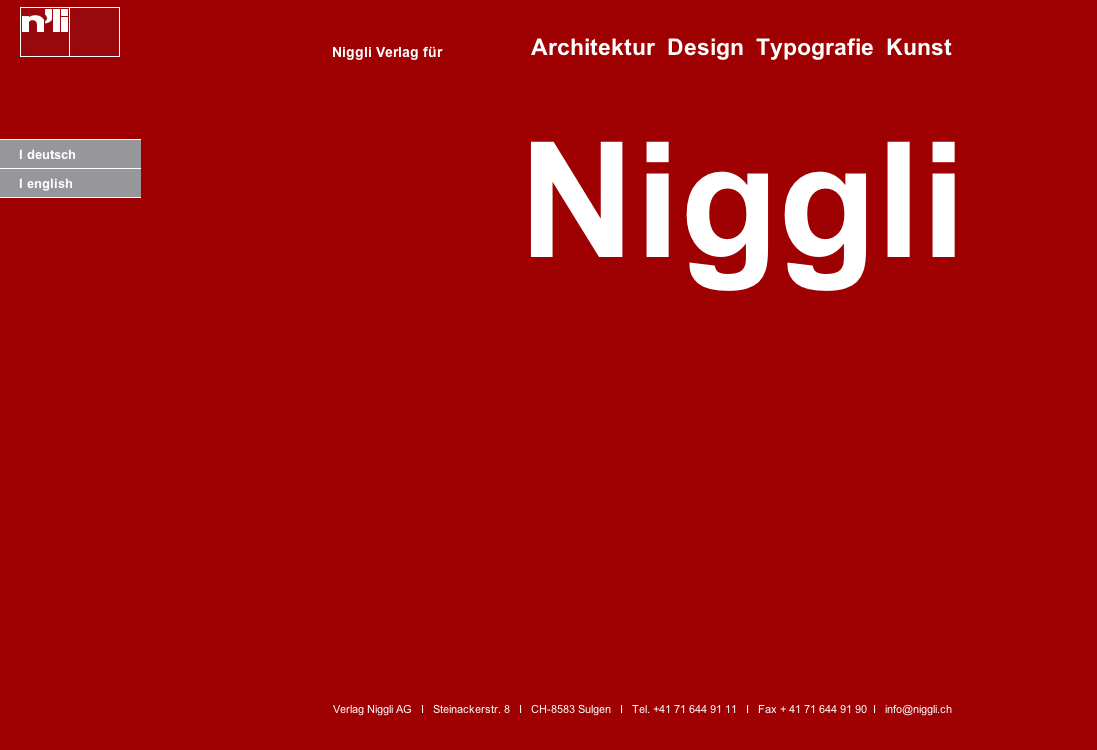